Cualidades del sonido
Colegio Aurora de Chile
    Educación Musical
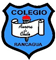 Semana 3
Profesor: Felipe Pérez Parra 
Consultas: musicaauroradechile@gmail.com
No es necesario imprimir este POWER POINT
¡Iniciemos!
Observa la imagen y responde oralmente 
(sociabiliza con alguien de tu familia):

¿ Que observas en la imagen?
¿ cuales son las cualidades del sonido?
Objetivo
Contenido escrito en el cuaderno
Reforzar con ejemplos audiovisuales las cualidades del sonido, así como también manejar conceptos técnicos de dicho tema.
Ruta de aprendizaje
Observa el siguiente video
https://www.youtube.com/watch?v=KS6XK5JATFs
No olvides usar audífonos
Intensidad
Es el grado de fuerza con que un sonido llega a nuestro oído. La intensidad depende de la amplitud de la vibración. Es la potencia acústica (volumen) de un sonido, que se mide en decibeles. De esta manera tendremos sonidos fuertes, medios o débiles.
Contenido escrito en el cuaderno
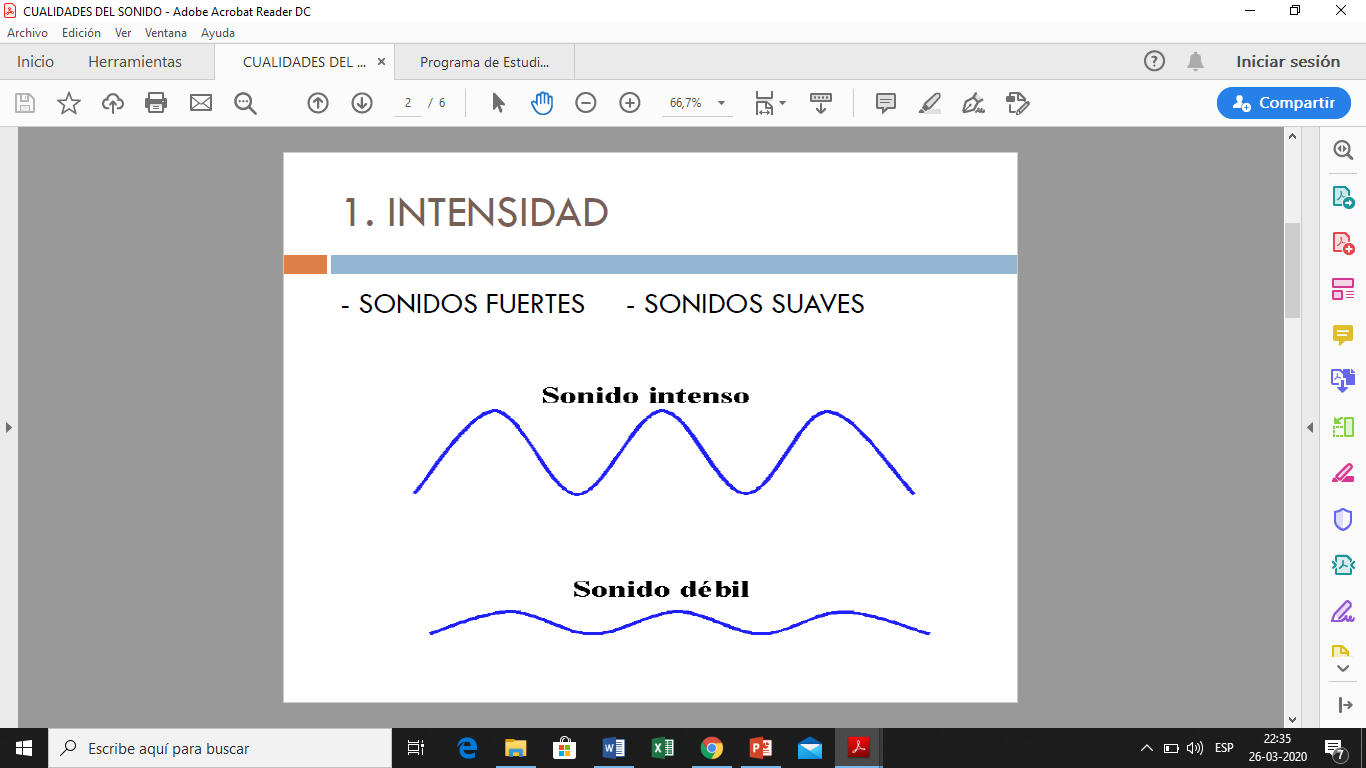 Ejemplo
(No es necesario escribir)
Duración
Es el espacio temporal que ocupa un sonido desde su aparición hasta su extinción. Existen sonidos largos, que se prolongan en el tiempo, sonidos de mediana duración, y sonidos cortos. Si combinamos la duración de diferentes sonidos produciremos diferentes ritmos.
Contenido escrito en el cuaderno
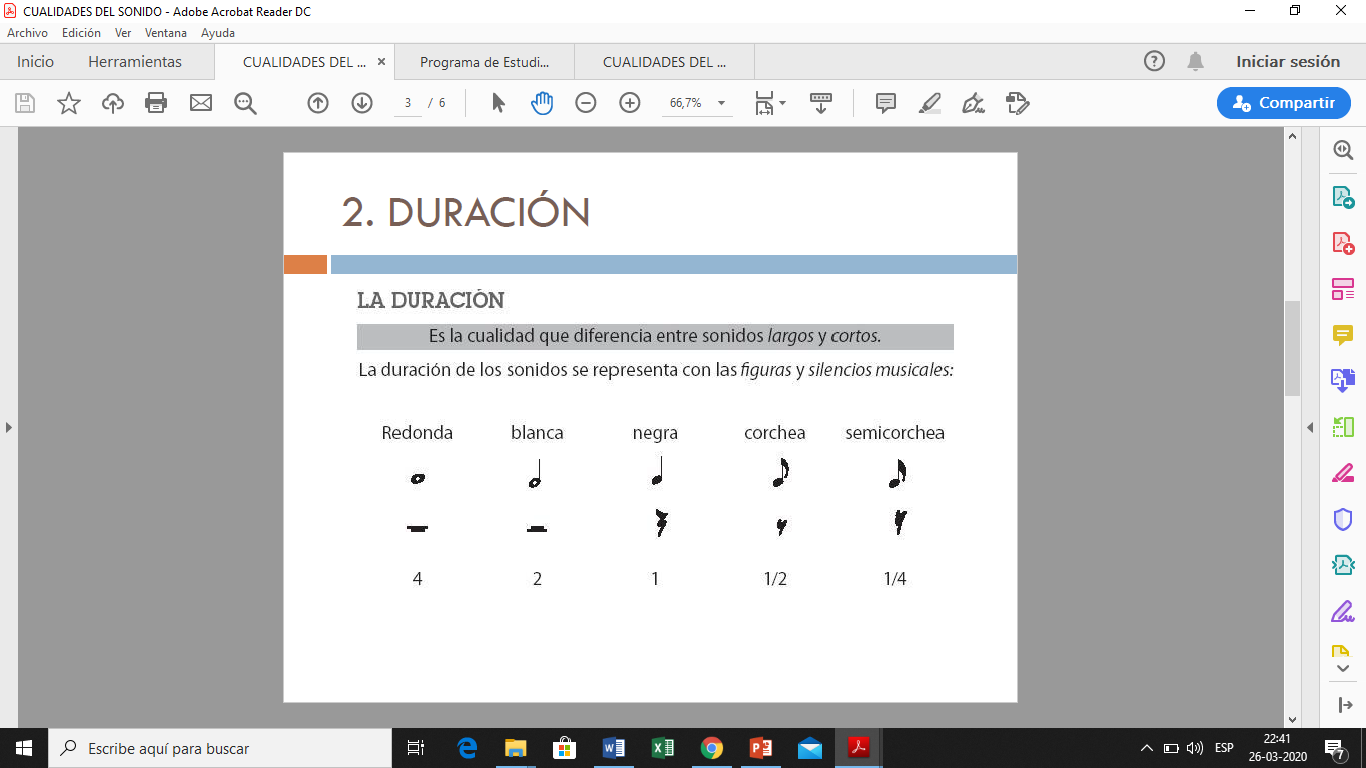 Ejemplo
(No es necesario escribir)
Altura
Es la propiedad de lo agudo o grave que tiene un sonido. La altura depende de la frecuencia de la onda sonora (de la velocidad de vibración del cuerpo sonoro). Entre más vibre, más agudo será el sonido, entre menos vibre más grave.
Contenido escrito en el cuaderno
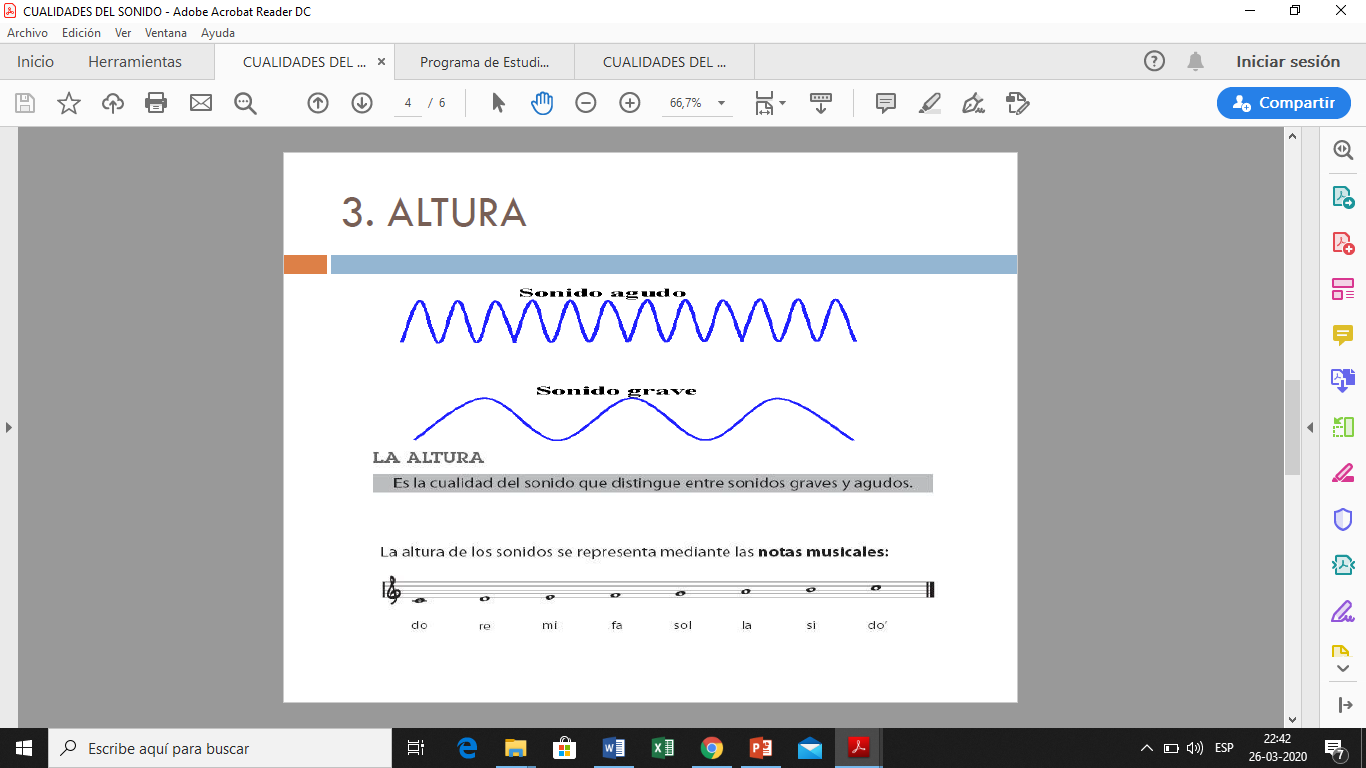 Ejemplo
(No es necesario escribir)
Timbre
Es la característica propia de cualquier sonido o grupo de sonidos. El timbre no solo comprende las otras tres cualidades (altura, intensidad, duración) y es indisociable de ellas sino que es determinado por la fuente sonora (madera, metal etcétera) del que está construido el elemento sonoro y por la forma de producir el sonido (soplar, frotar, tañer, etc.). De esta manera podemos diferenciar por ejemplo, que instrumento de la orquesta está sonando.
Contenido escrito en el cuaderno
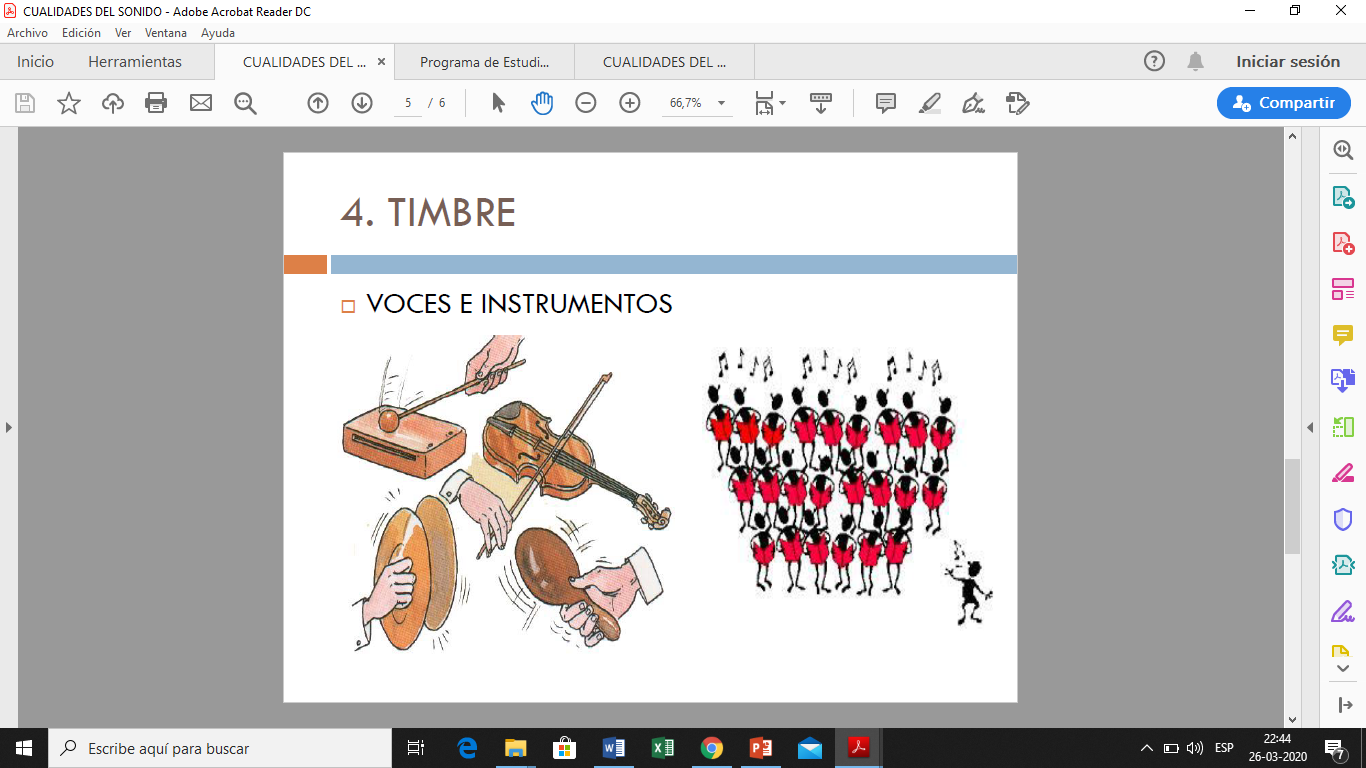 Ejemplo
(No es necesario escribir)
Actividad
Dibuja en tu cuaderno el siguiente mapa conceptual( colores y formas de libre elección)
Siguiente…
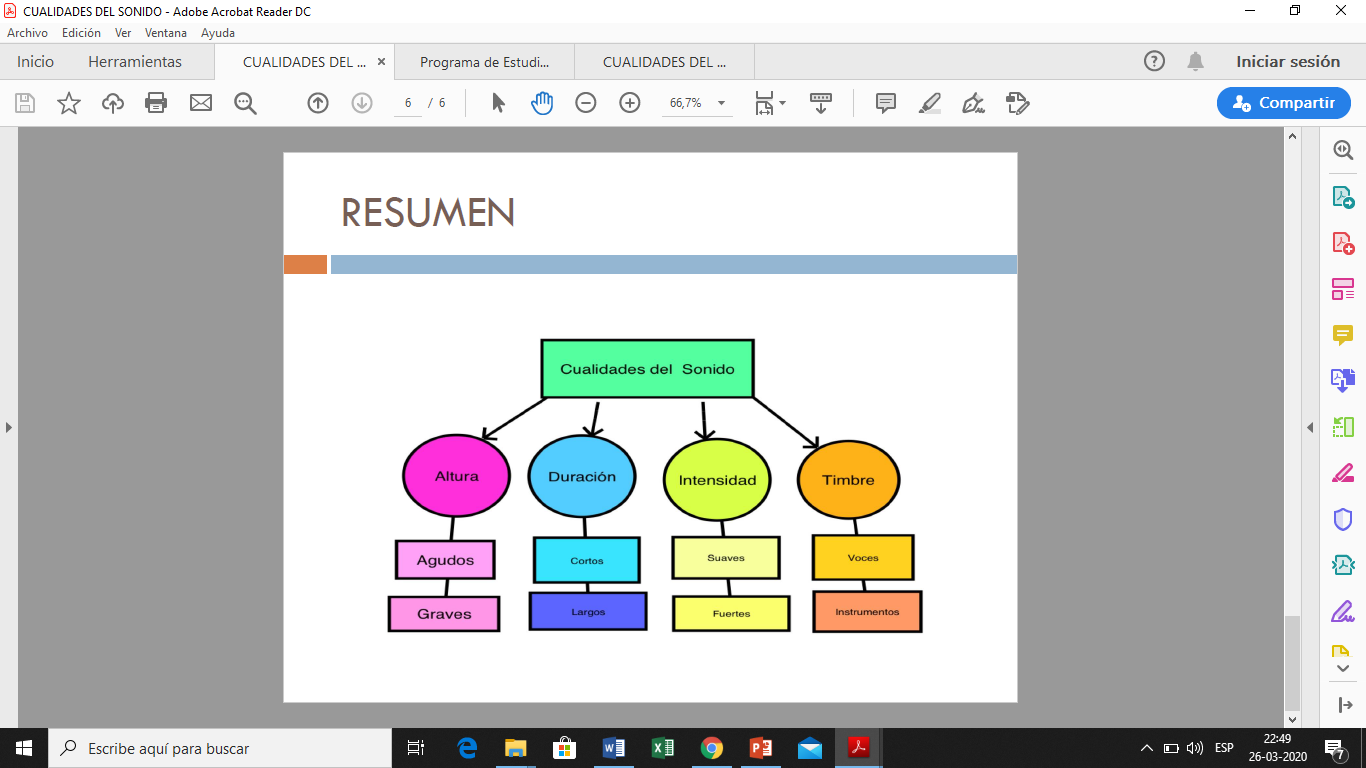 Contenido escrito en el cuaderno
Cierre
Aprende el rap de las cualidades del sonido

https://www.youtube.com/watch?v=dAsJFCWvjyk
CONSULTAS:
No olvides que cualquier consulta de la asignatura será respondida a la brevedad en el correo 


musicaauroradechile@gmail.com
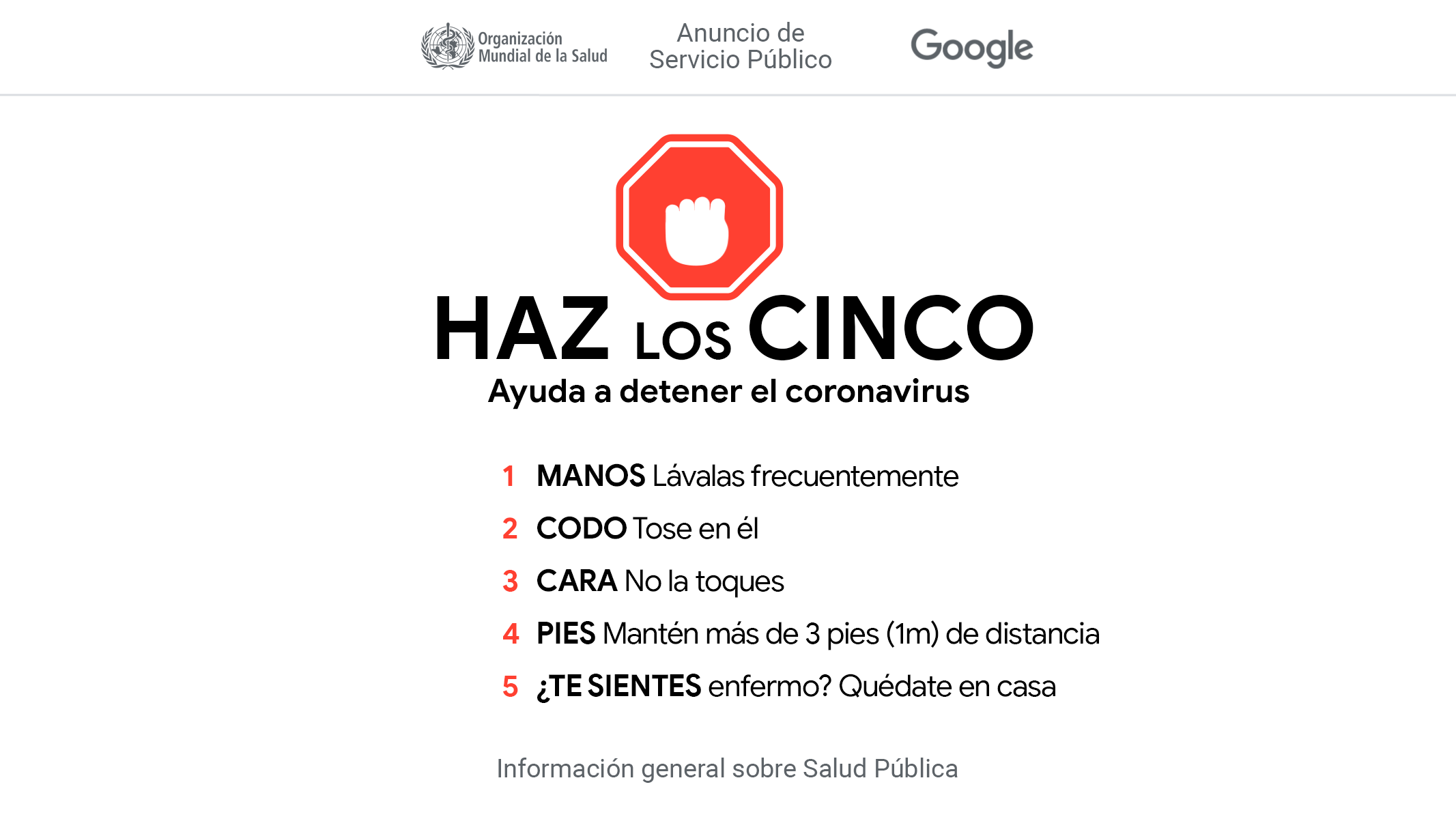